Online Positioning User Service (OPUS)
PLSC Northern Chapter
Brian Shaw
brian.shaw@noaa.gov
February 9, 2022
1
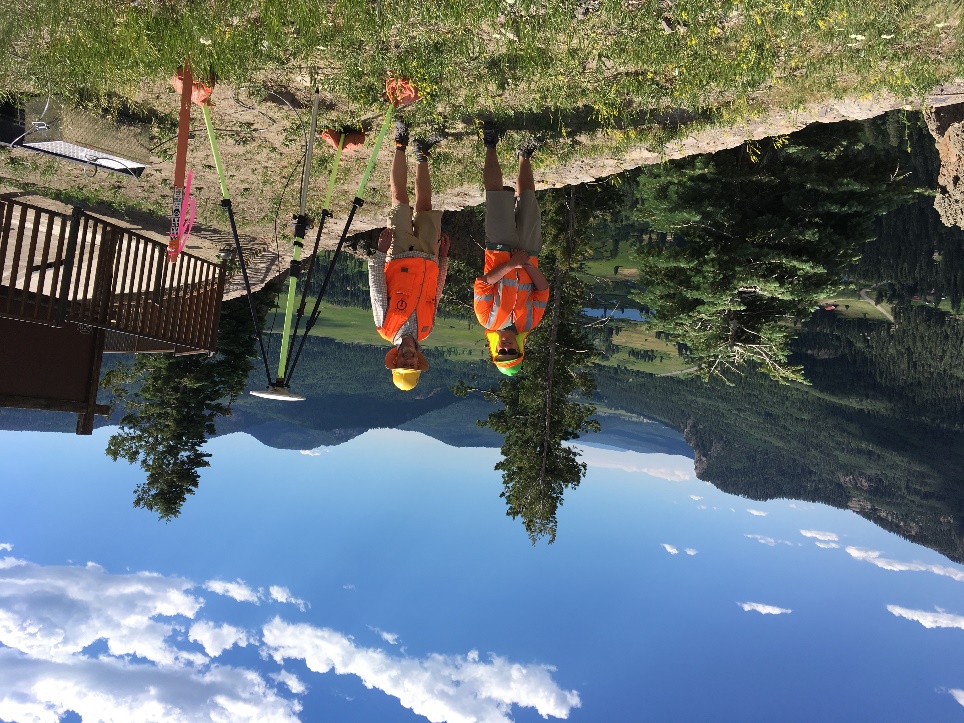 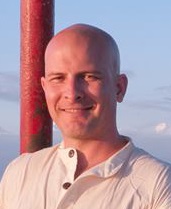 Brian Shaw
Rocky Mountain Advisor
brian.shaw@noaa.gov
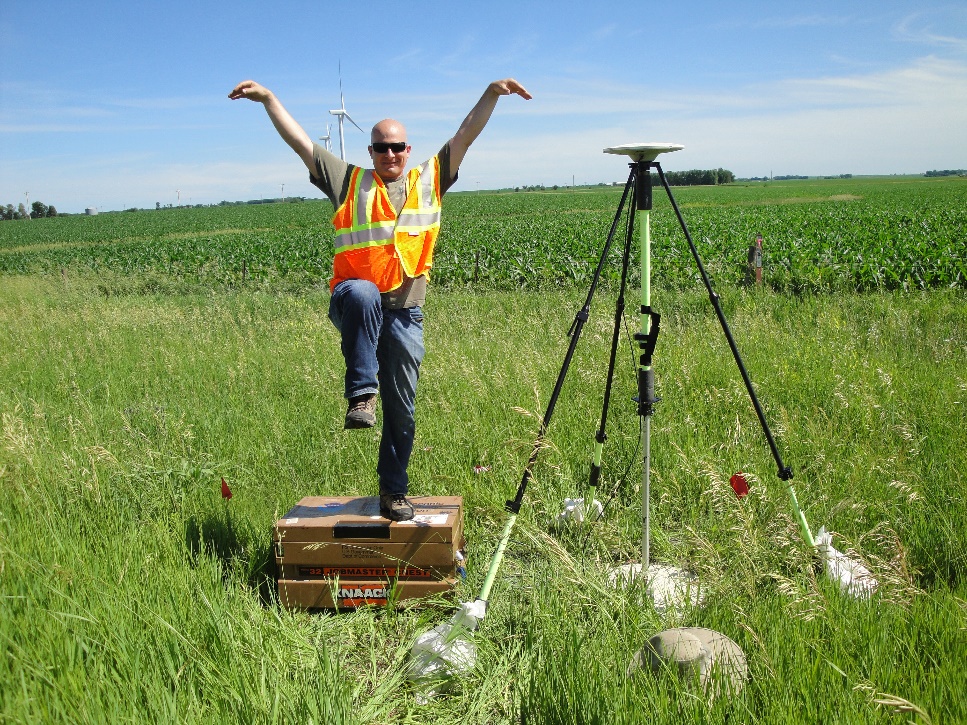 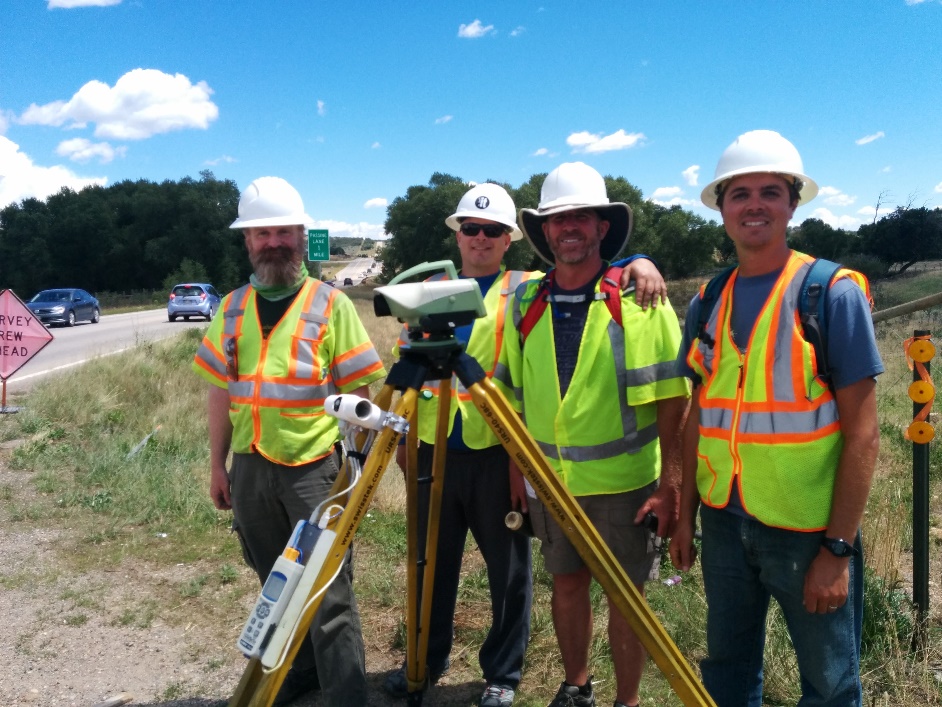 2
What is OPUS?
A tool for processing GPS data collections (GNSS soon)
2 hr minimum
(network adjustment)
OPUS Projects
2 hrs to 48 hrs
OPUS Static
OPUS Share
PAGES
4 hr minimum
(single solution)
15 min to 2 hrs
OPUS Rapid Static
RSPGS
3
How to use OPUS?
5 Easy Steps
Upload your data file

Select the antenna used

Enter your Antenna Reference Point (ARP) height

Enter your email

Select additional options
Upload Your Data
Data files must meet the following requirements
From dual frequency GPS receiver

Include static data only (antenna must not be moved during observations)

Include minimum of 15 minutes and maximum of 48 hours of data not crossing UTC midnight more than once

Files under 2 hours must include both P2 observables and either P1 or C1 observables

Record data at intervals of 1,2,3,5,10,15 or 30 seconds
Upload Your Data
Accepted data formats include
RINEX 2

RINEX 3

Compressed UNIX, gzip, pkzip and Hatanaka formats
		For compressed files, all files must share the
		same antenna type and height

Many other raw data formats
Upload Your Data
A few notes on data types:
OPUS currently only uses GPS observables (even if file contains other GNSS observables)

OPUS decimates all data to 30 seconds

OPUS accepts all mask angles but only satellites more than 10 degrees above the horizon are used
Select Antenna type and enter ARP height and email
Select the Antenna type used
	This is very important to use the correct antenna as OPUS uses
	the antenna calibrations so choosing an incorrect antenna may
	result in a height error as large as 80 cm and a horizontal error
	up to 1 cm.

Enter your Antenna Reference Point (ARP) height
	This is also very important as any errors in the entered height
	will be reflected in the solution heights

Enter your email address
Select additional options
Customize your solution format
Choose your base stations
Choose your State Plane Coordinate System (SPCS) zone
Include a project identifier (for OPUS Projects)
Choose to share your solution publicly (for OPUS Share)
Set a profile:
	If you choose to set a profile, OPUS will save your email, antenna type
	and height, and options used.

	Subsequent uploads will require only your email and a data file to apply
	your customized defaults.

	Caution! If you choose to set a profile, your selections will override the
	optimized defaults for all subsequent uploads.
OPUS Accuracy
Various factors impact the accuracy including user error, multipath or adverse atmospheric conditions

Static: For each coordinate (X, Y, Z, Φ, λ, h, and H), static processing provides the range of the three individual single baselines, called peak-to-peak errors. One advantage of peak-to-peak errors is that they include any error from the CORS (base station) coordinates.

Rapid-Static: The best estimates of coordinate errors are the standard deviations reported by single baseline analysis. Our experiments indicate that the actual error is less than these estimated accuracies more than 95 percent of the time.
Improving your OPUS results
Observe longer: A longer session provides OPUS a better opportunity to accurately fix ambiguities and mitigate multipath error.
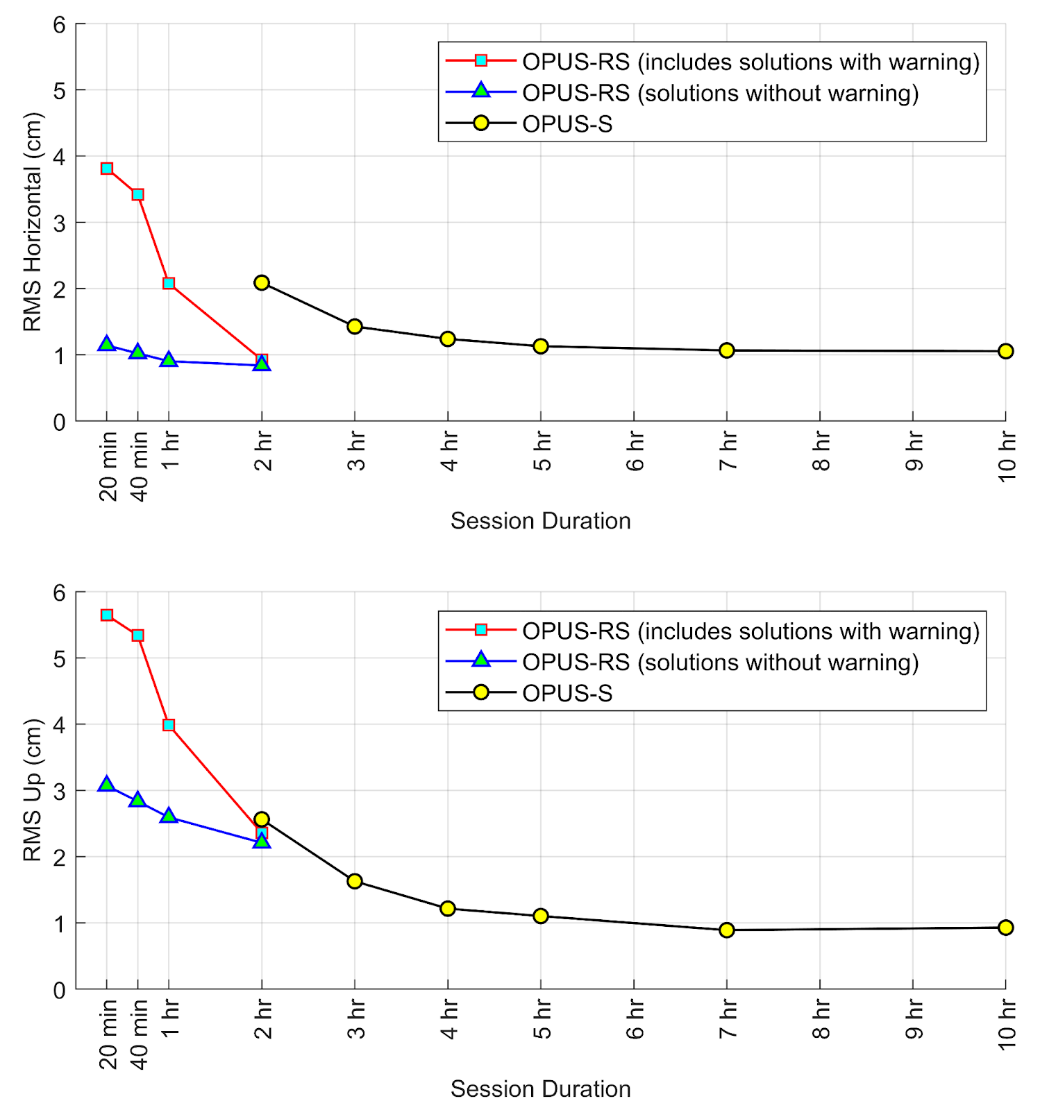 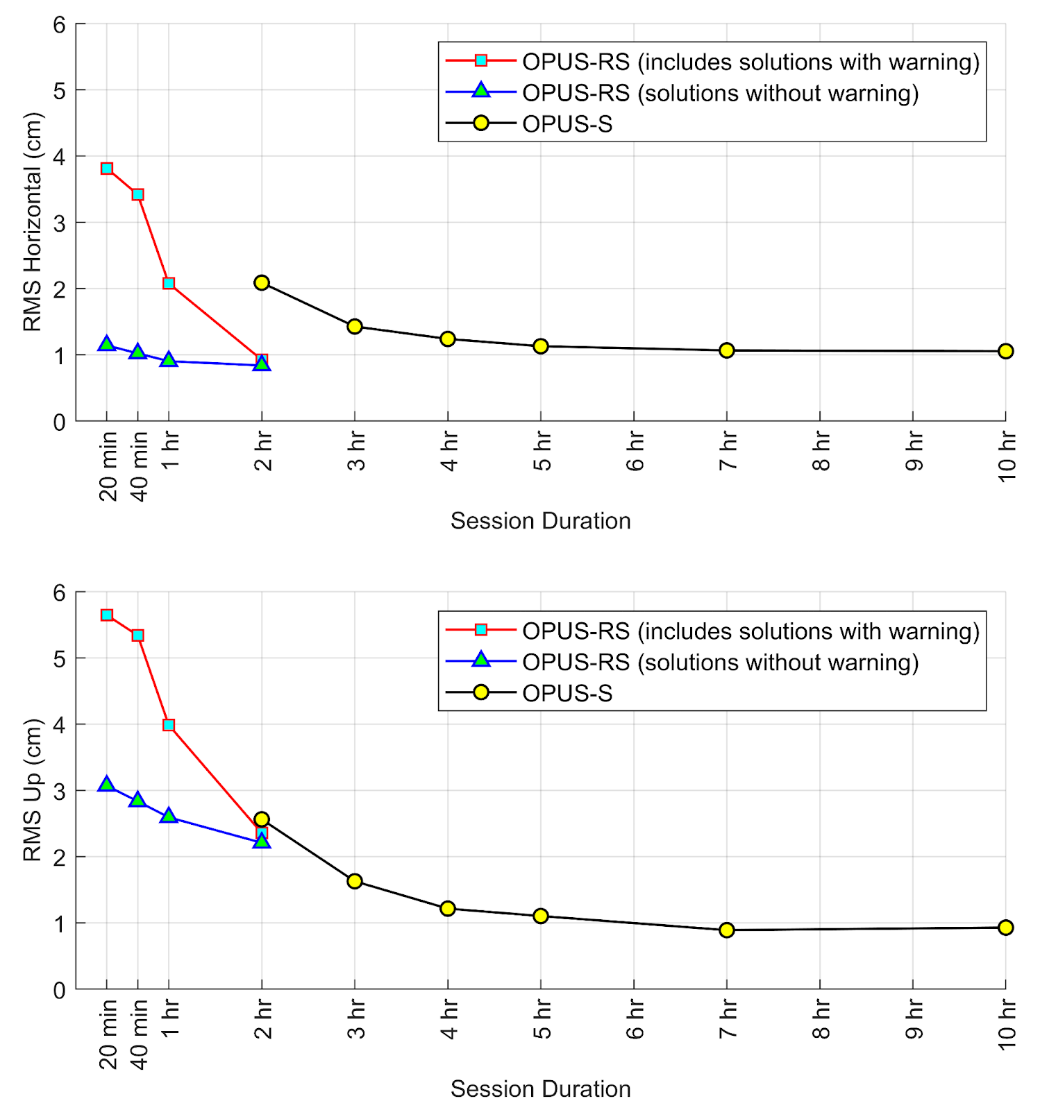 At 5 Hours you get to about 1 cm RMS horizontally and vertically
Accurate OPUS solution characteristics
Orbits used are precise or rapid

Over 90% of observations are used
Over 50% of ambiguities are fixed

The correct antenna type and ARP height are entered

For OPUS-S:
	Overall RMS is less than 3 cm
	Peak-to-peak errors are less than 5 cm (Lat/Lon), 8 cm (Ellip Ht)

For OPUS-RS: the solution contains no warning messages
OPUS Share
To share your OPUS solution publicly:

1 - Upload your data file to OPUS

2 - After entering and verifying your antenna type and ARP height, 
click the Options button

3 - For the option share my solution, choose Options > yes, share
OPUS Share
OPUS shared solutions must meet the following requirements:

Your GPS data file must be 4 hours or longer.
Your mark must be a permanent mark of public interest.
The mark must be durable, have a stable setting, and good satellite visibility.
Include a description and photos to help others find your mark.
Your shared solution must be a high-quality solution:
	≥ 70% observations used and ambiguities fixed
	≤ 3 cm RMS
	≤ 4 cm peak-to-peak error ranges for latitude and longitude
	≤ 8 cm peak-to-peak error range for ellipsoid height
OPUS Projects
Free, web-based software 
• Online training available 
• Designed for managing campaign-style GPS surveys 
• Multiple repeat occupations of several marks 
• Ability to add GPS data from NOAA CORS Network 
• Session baseline processing using PAGES 
• Customize tropospheric delay models, elevation cutoff masks,
 constraint weighting 
• Network least squares adjustments of multiple sessions 
• Choice of reference frames and geoid models 
• Currently requires ≥ 2-hour static GPS observation for post-processing
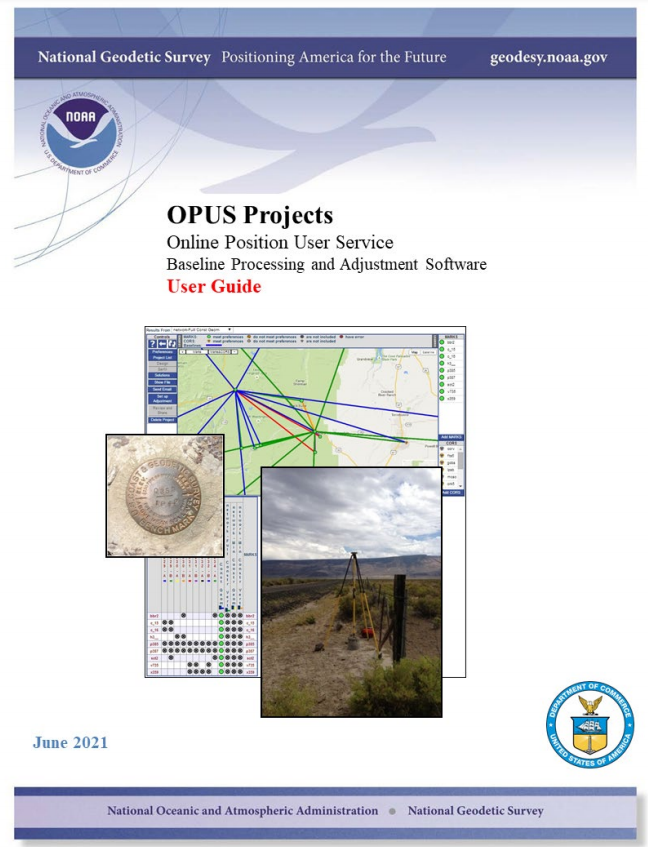 Great News!
There is a new User Guide with detailed instructions
https://geodesy.noaa.gov/OPUS-Projects/docs/Documentation.pdf
How to use OPUS Projects?
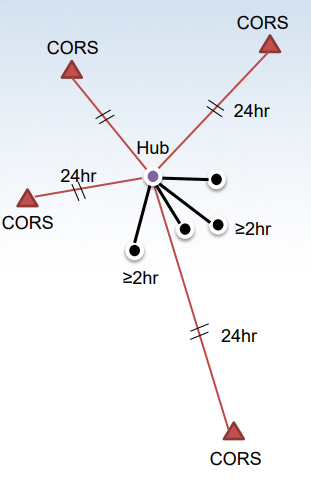 "Hub design" recommended by NGS 

• Hub to project marks recommended to be ~100 km 

• Use multiple CORSs 

• Use one very long baseline from hub to CORS (improves tropospheric modeling) 

• OPUS-Projects does session baseline processing
Beta OPUS-Projects 5.0 for RTK/RTN Vectors
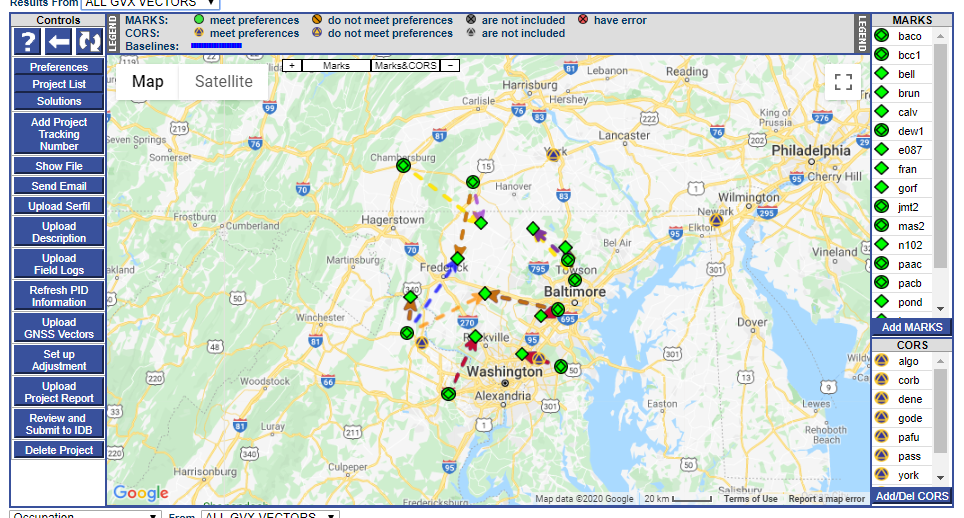 NGS is developing a new Standardized GNSS Vector EXchange Format (GVX) that will be used to ingest vectors into OPUS Projects
Beta OPUS-Projects 5.0 for RTK/RTN Vectors : Please Test
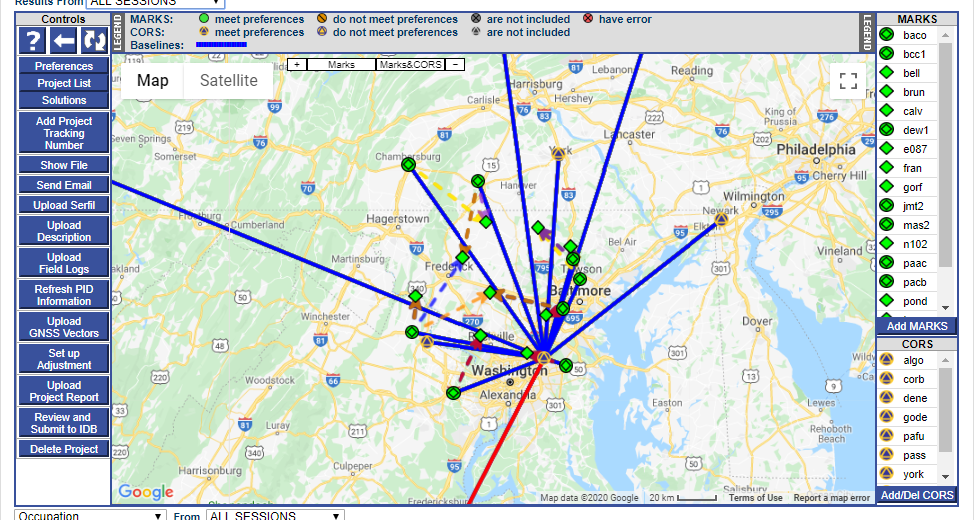 Requirements for Vertical Control
Now that we’ve discussed distance (X-axis), let’s talk Occupation Length (Y-axis)
To meet NGS requirements, you need to do a minimum of two 2-h observations on every mark in the network.

But how accurate will it all be?
Two important considerations:
Redundancy (how many reps)
Duration (how long an observation)
Recommended/Permitted
Not Permitted*
*Future developments of OP will permit real-time vectors from shorter occupations
Accuracy of OPUS-Projects
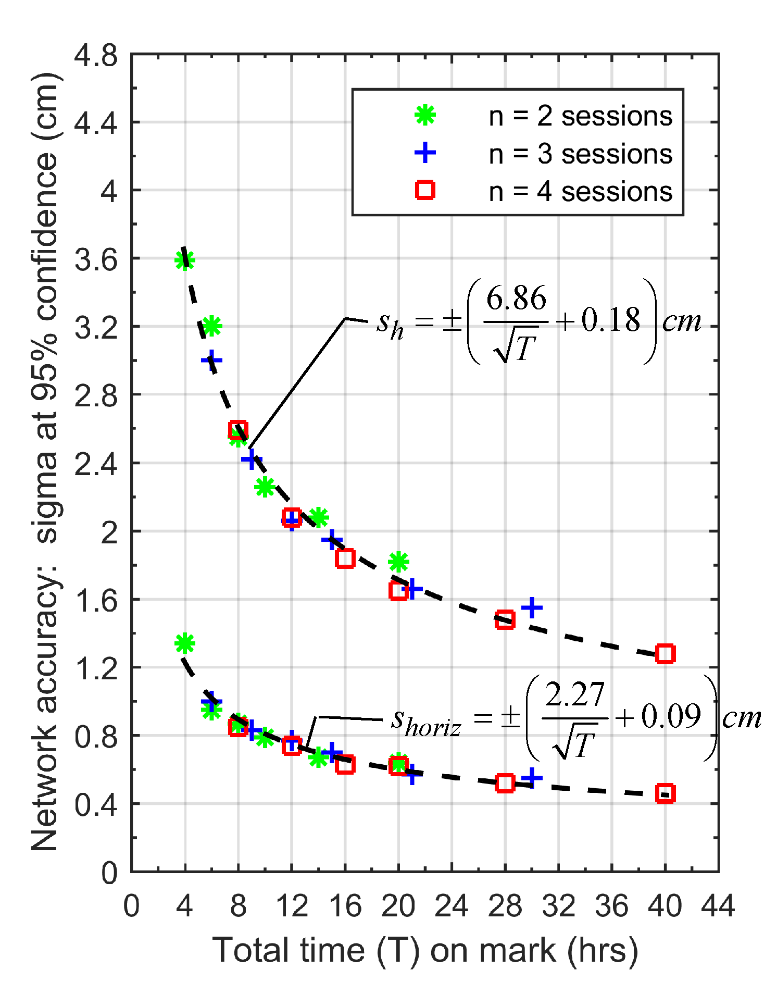 OPUS Projects Network Accuracies
Most important variable for reducing error is Total Time
Note! Cumulative time, not individual occupations
Recommendations
Summary on Expected Accuracy of OPUS-Projects
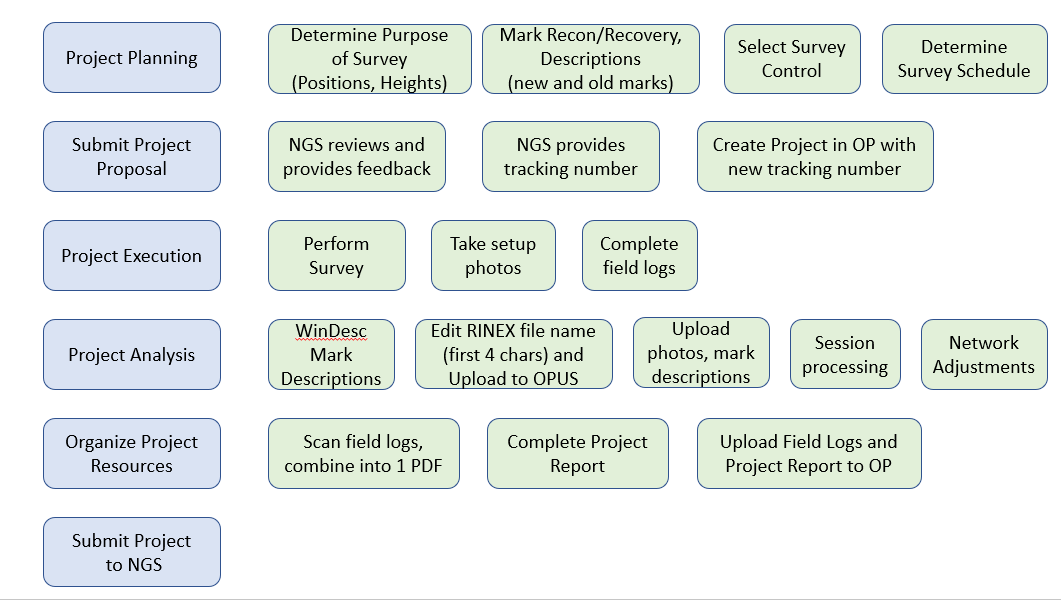 OPUS Projects Bluebooking Summary
Demonstrations
Magnitude of the Deflection of the Vertical
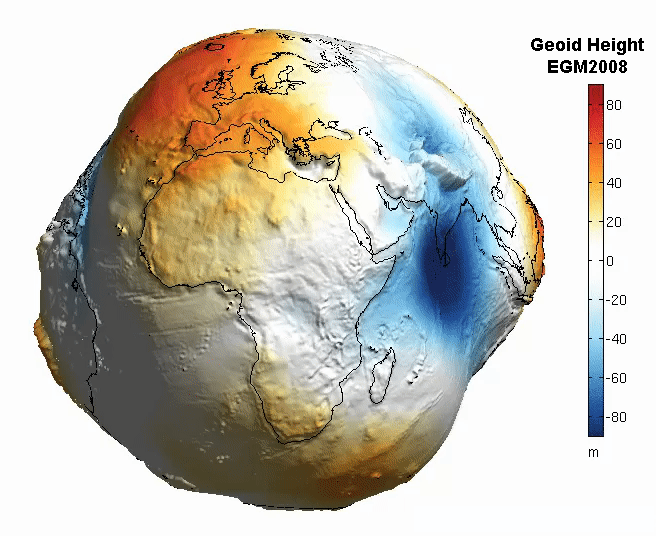 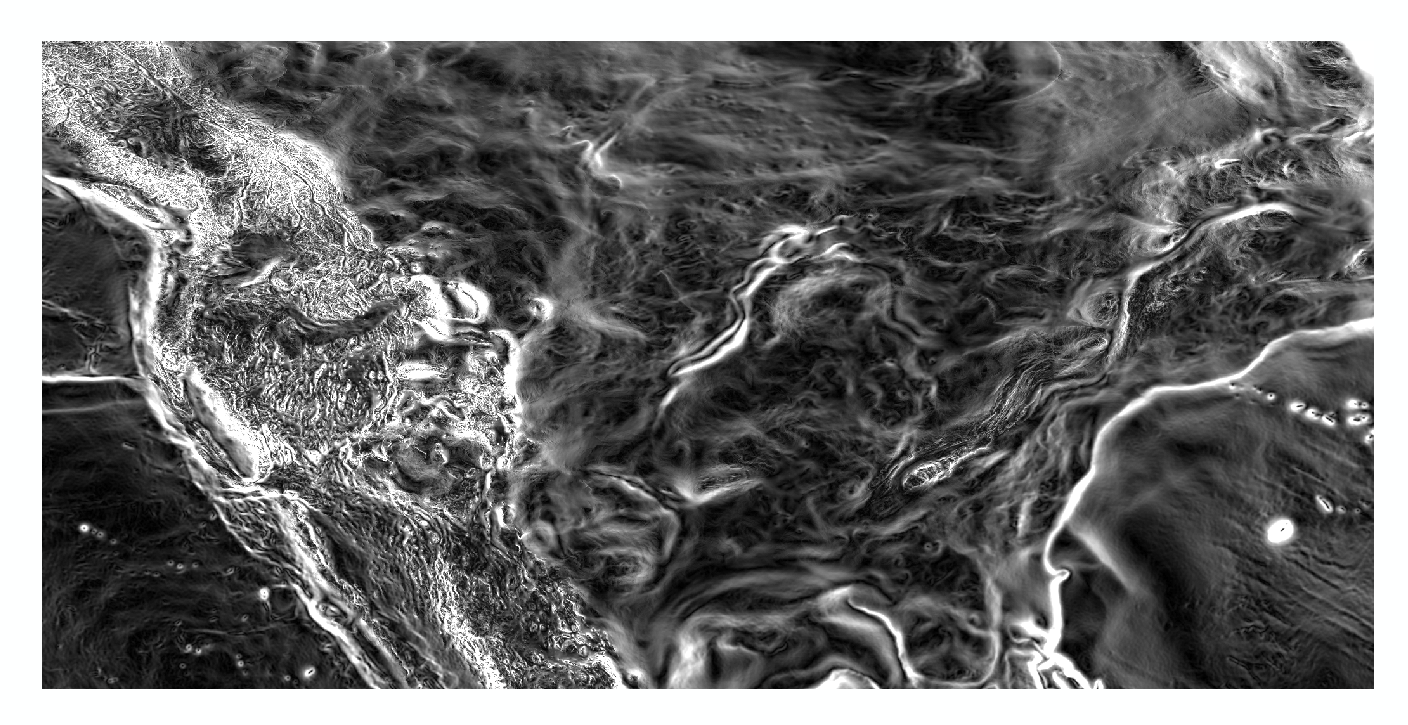 Questions?
Brian Shaw
brian.shaw@noaa.gov
25